COSC160: Data StructuresDynamic and Circular Arrays
Jeremy Bolton
Outline
Dynamic Arrays
Circular Arrays
Arrays
Array limitations
Arrays are stored contiguously in a computer, and thus the size must remain fixed. However, one can implement a dynamic array which provides for an extra level of abstraction (in this case extra memory management behind the scenes)
“Resize” it!
If the array is full, copy items from full array to a new array of larger size
Simple ReSizing Scheme
When initialized, allocate enough memory for a “reasonable” storage amount.
If the array is full and an attempt is made to add an item to the array, simply create a new, larger array and copy over the items from the previous array and then the new item to add.
Since allocating a new array and copying the current list is computationally expensive, it is best to try to reduce the number of times the array reaches its max capacity. 
One simple scheme is to assure the new array created (when max capacity is reached) is “large” (double the original is common).  
Exercise: Assume the maximum number of entries to be placed into a list is n and is unknown. If a dynamic array is used to implement this list, what is the number of times we would need to re-allocated and copy in the worst case?
Allocation and Copying are slow
Dynamic Array Investigation: Add elements
Dynamic Array Investigation: Remove elements
Can we improve upon this?
The dynamic array appears to help with some memory issues encountered by the standard array, but some operations are still “slow”
Add to back is fast. Why? Index is generally know.
Add to front. Must copy and make room. Slow.
Reason: beginning of array is assume index 0 (or 1), but what if this was not required?
Dynamic Array: Access to Last Item
As with standard arrays we will need to keep track of the number of items in the array – but more specifically we need to have the index of the current last item in the array

Observation: Linked Lists permit efficient additions to beginning and end of lists by maintaining a pointer to the head and tail. 

We can apply this same concept to the first element of the array which can improve flexibility and complexity
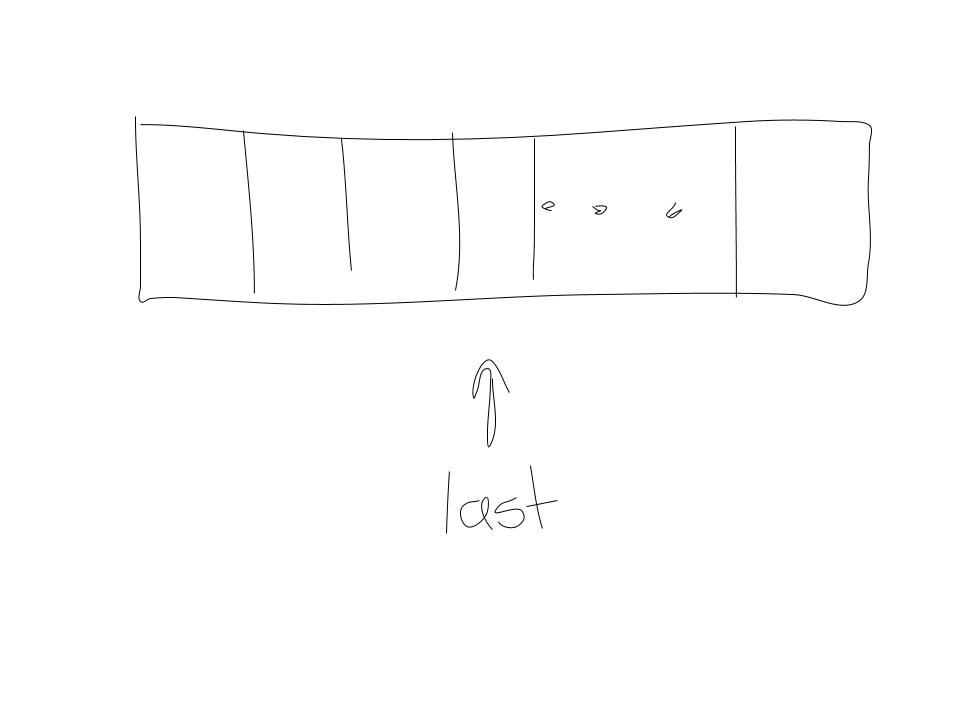 Design Improvement: Circular Arrays
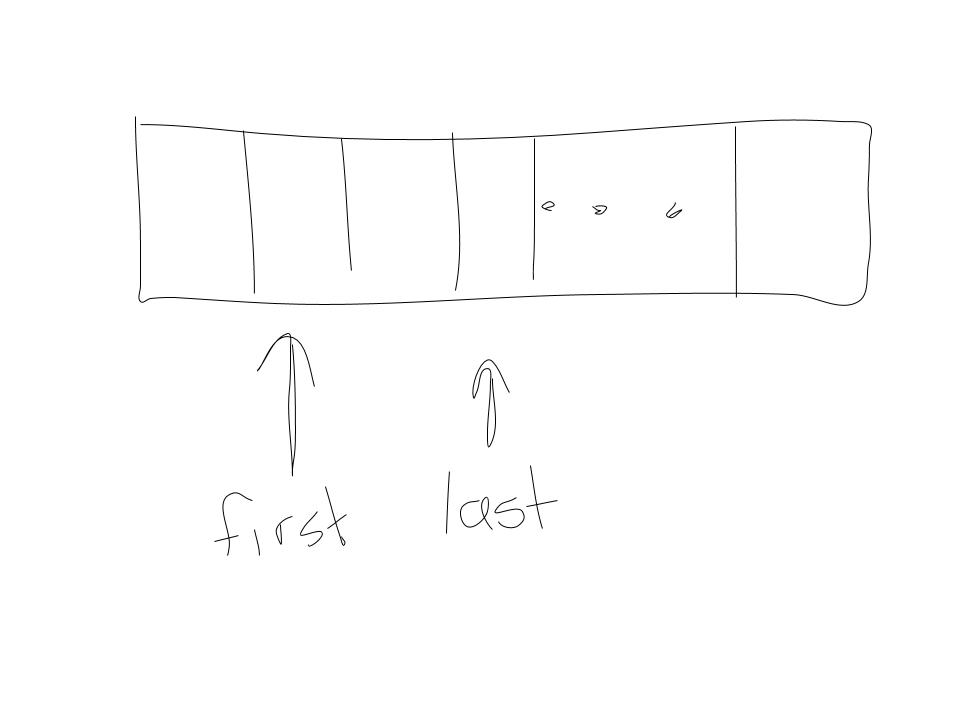 Circular Array: Indexes to both first and last item
Allows easy access to first and last item (with some simple overhead)

There are two keys “states” of the list that should be recognized (for a traversal). ALLOWS “WRAP-AROUND”.
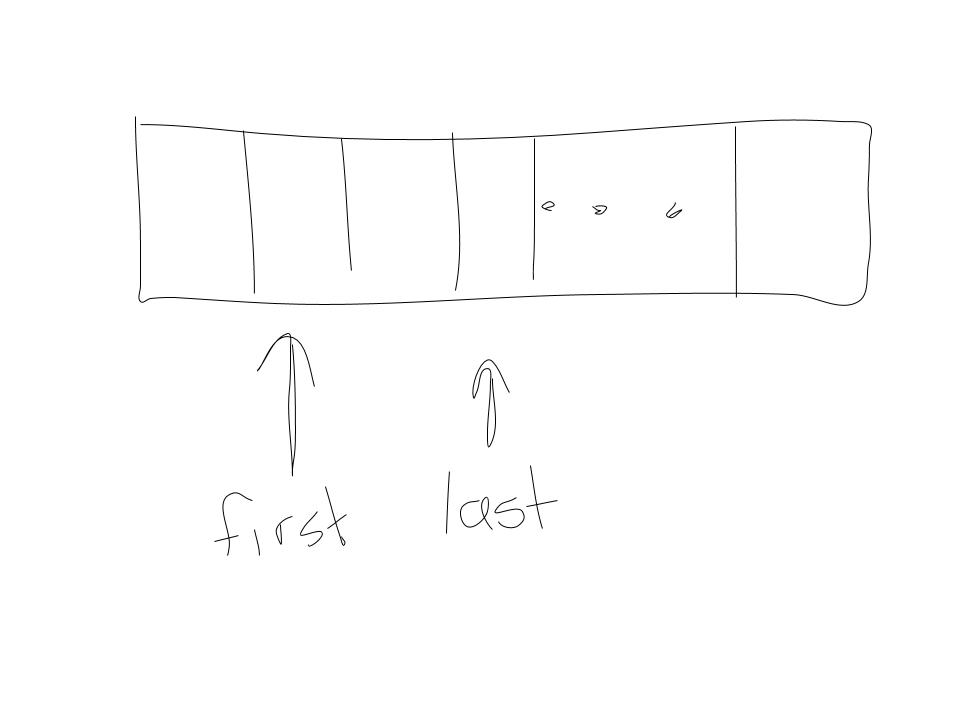 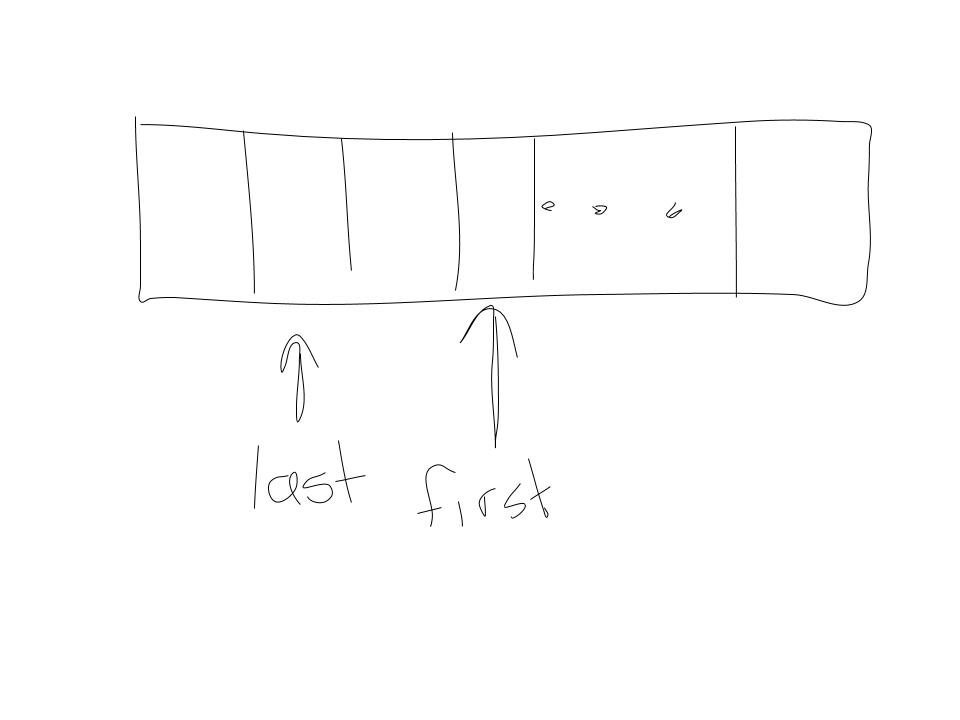 Efficient Arrays: Add To Front
AddToFront(item i, array)
	
// first check if we have enough space!
	if ( mod(first – 1,n) )  == back
		array = doubleArray(array)

// assumes firt == last when list is size 0 or 1
	if last > first || last < first 
		first = mod( first-1 , n) //move over
		array [first] = i
	elseif numItems == 0
		first = last = 1
		array [first] = i
	elseif numItems == 1
		first = mod( first-1 , n) //move over
		array [first] = i
	else
		error

	numItems++
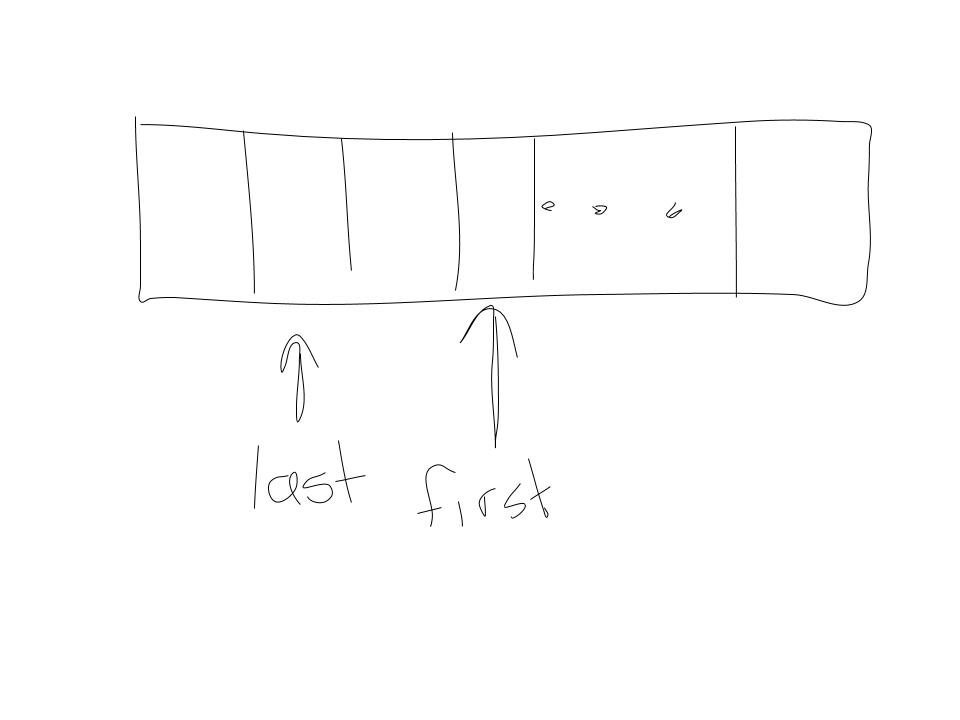 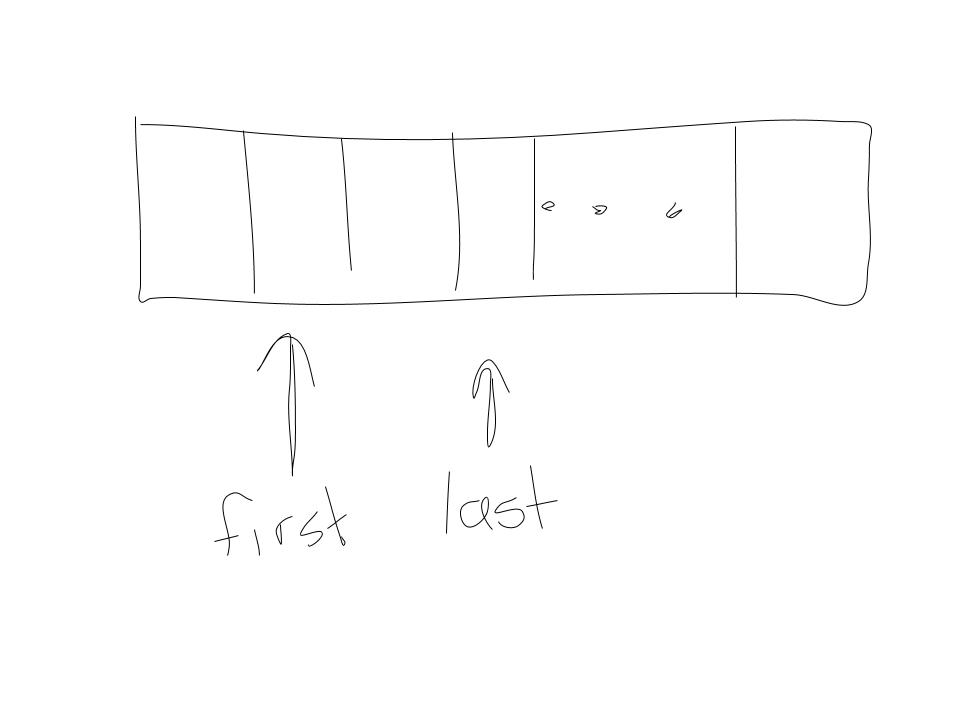 Dynamic Circular Arrays
At home Exercise. Write Pseudocode for the following:

addToBack(item i)
removeFromFront()
removeFromBack()
Circular Dynamic Arrays: Time Complexity
Lists with restricted access
Note: we have identified that we can make efficient use of dynamic arrays if access is restricted to first or last item.

Are lists that restrict access to just the first or last item useful?

Queues…